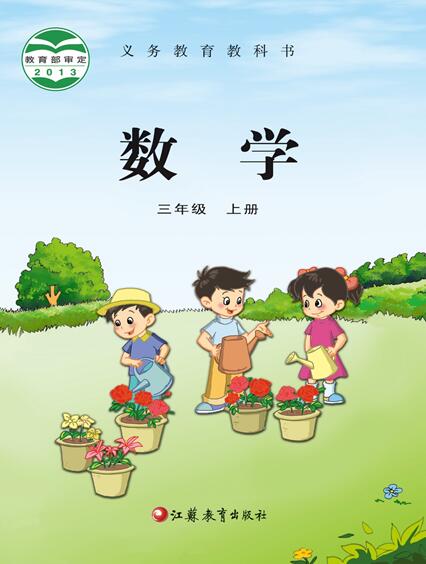 第七单元 · 分数的初步认识（一）
认识几分之一
WWW.PPT818.COM
讲解例题
小明和小红去野餐，他们带了哪些食物？
如果将这些物品平均分给两个人，应该如何分？
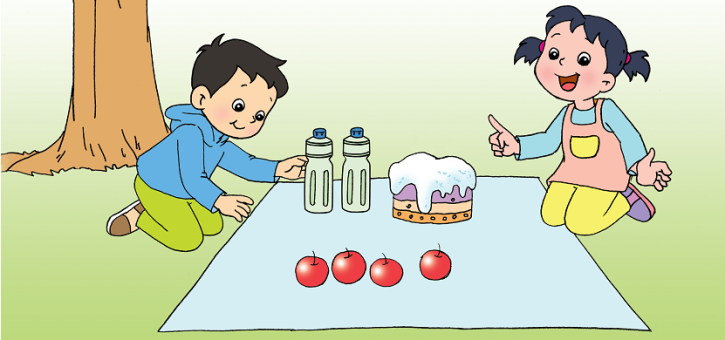 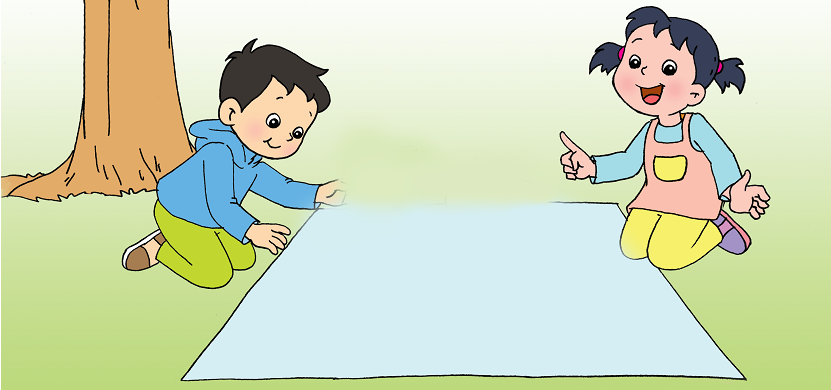 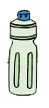 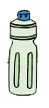 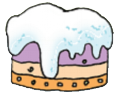 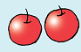 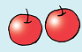 小明
小红
1
1
2
2
1个蛋糕平均分成2份，每份是“半个”。


“半个”可以看作这块蛋糕的两份中的一份，我们可以用“二分之一”来表示。


“二分之一”记作
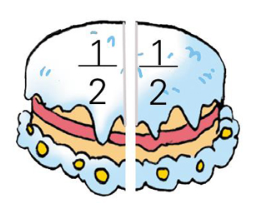 分子
分数线
分母
含义：把一块蛋糕平均分成两份，
         其中的一份叫作这块蛋糕的二分之一。
1
1
2
4
试一试
拿一张正方形纸折一折，把它的        涂上颜色，并和同学交流。
你还能折出一张纸的           吗？折一折，再互相交流。
1
1
1
1
2
4
2
4
讲解例题
用同样大的圆形纸片，折一折，涂一涂，分别表示出        和      ，再比较这两个分数的大小。
1
1
2
4
>
把同样大的纸片平均分，分的份数越多，每份就越小。
分子为1时，分母越大，分数越小。
1
1
1
1
3
6
9
8
试一试
用分数表示涂色部分。
(        )
(        )
(        )
(        )
1
1
1
3
6
先填一填，再读一读，填出的分数哪个大一些？
(      )
(     )
课堂总结
一个分数由分数线、分子、分母组成。
把一个物体（或图形）平均分成若干份，其中的一份就是它的几分之一。
当分子为1时，分母越大，分数越小；分母越小，分数越大。
作业布置
教材第89页“想想做做”第4题、第5题。